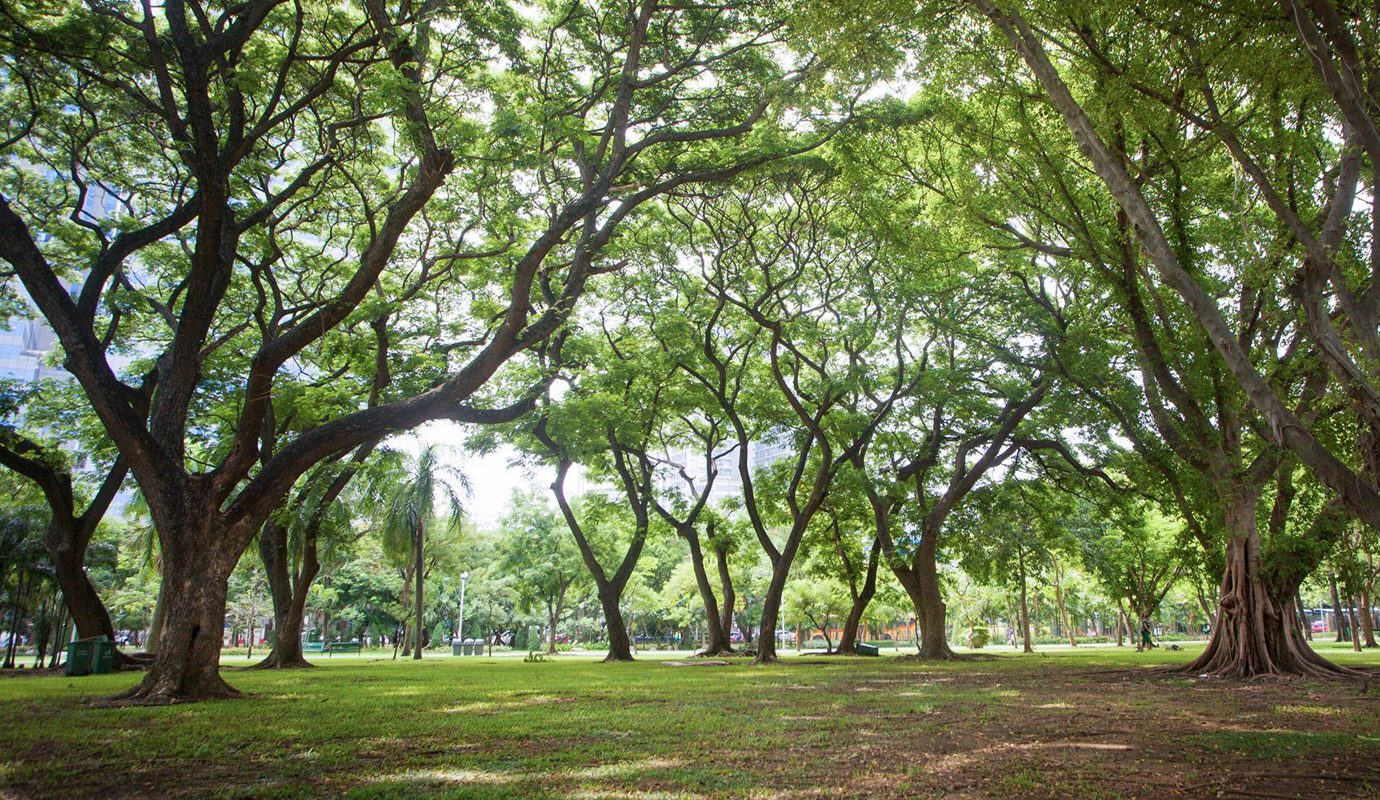 เรื่อง  ๙  ต้นไม้ ที่เกี่ยวข้องกับพุทธประวัติ                     ในสมัยพุทธกาล
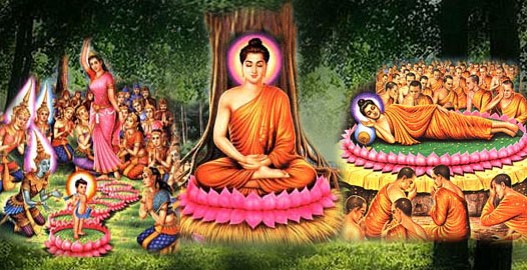 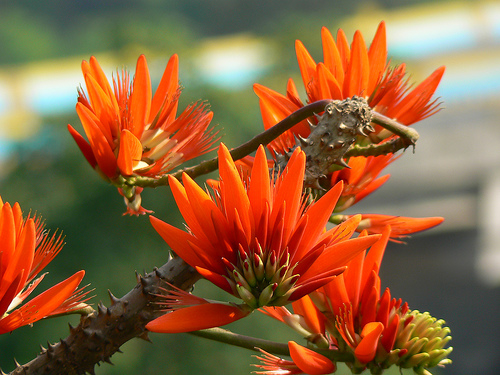 ๑.ปาริฉัตตก์ คือต้นทองหลาง
ต้นทองหลาง
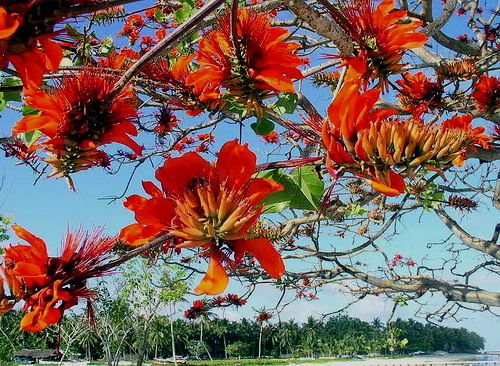 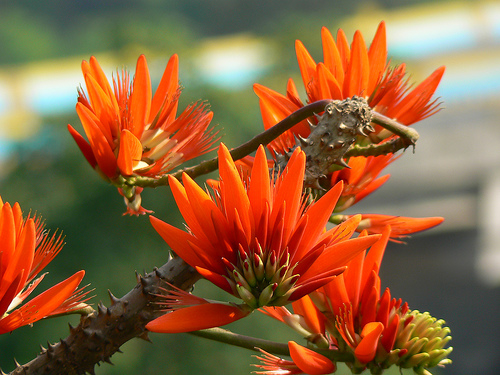 ต้นทองหลาง
เป็นชื่อต้นไม้ประจำสวรรค์ชั้นที่ ๒ คือ ชั้นดาวดึงส์ อยู่ในสวนนันทวัน ของพระอินทร์หรือท้าวสักะจอมเทพแห่งสวรรค์ชั้นดาวดึงส์ ในพรรษาที่ ๗ ภายหลังตรัสรู้ พระพุทธเจ้าทรงเสด็จประทับภายใต้ร่มไม้ปาริฉัตตก์ (หรือปาริฉัตร, ปาริชาต) ณ ดาวดึงสเทวโลก ทรงแสดงธรรมโปรดพระพุทธมารดาตลอดสามเดือนพระพุทธมารดาได้ทรงบรรลุพระโสดาปัตติผล ส่วนเทพยดาในโลกธาตุที่มาประชุมฟังธรรมบรรลุผลสุดที่จะประมาณ
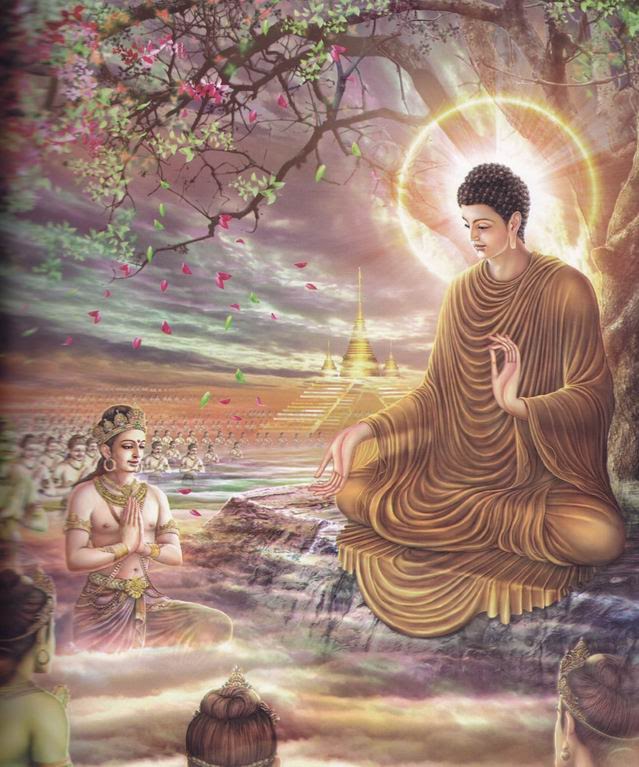 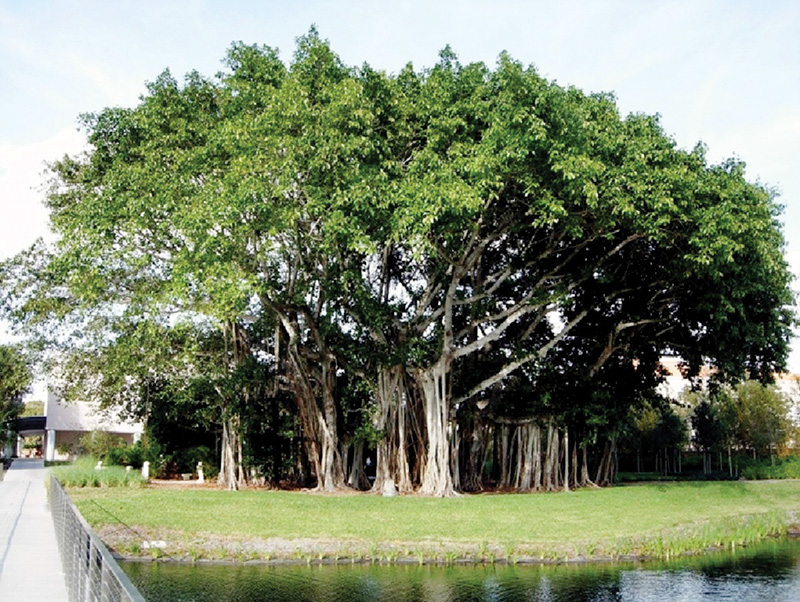 ๒. พหุปุตตนิโครธ ต้นไทร
ต้นไทร
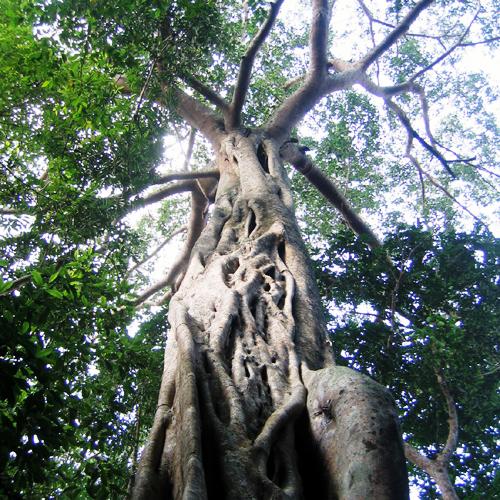 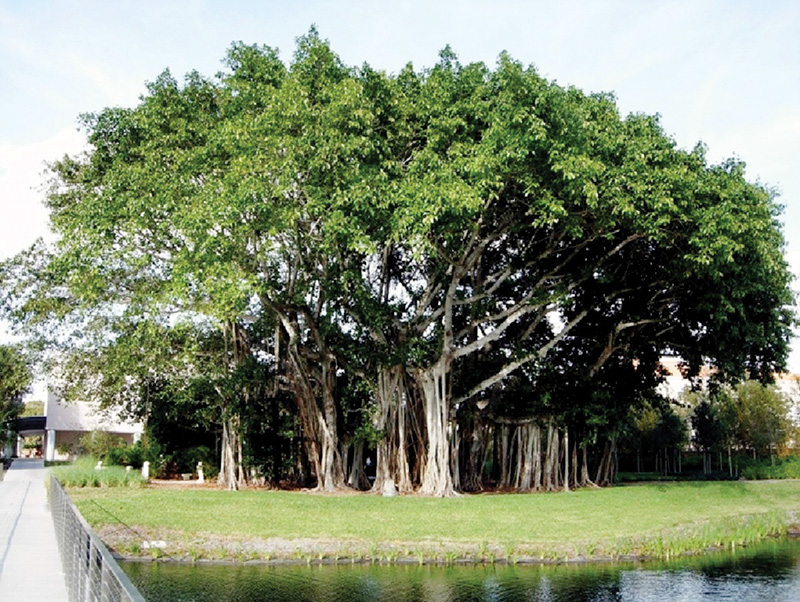 ต้นไทร
ที่อยู่ระหว่างกรุงราชคฤห์กับเมืองนาลันทา ปิปผลิมาณพได้พบพระพุทธเจ้าและขอบวชที่พหุปุตตนิโครธนี้ครั้นบวชล่วงไปแล้ว ๗ วัน ก็ได้บรรลุพระอรหัต พระมหาสาวกมหากัสสปะ (เดิมชื่อ ปิปผลิมาณพ) ได้รับยกย่องว่าเป็นเอตทัคคะในทางถือธุดงค์
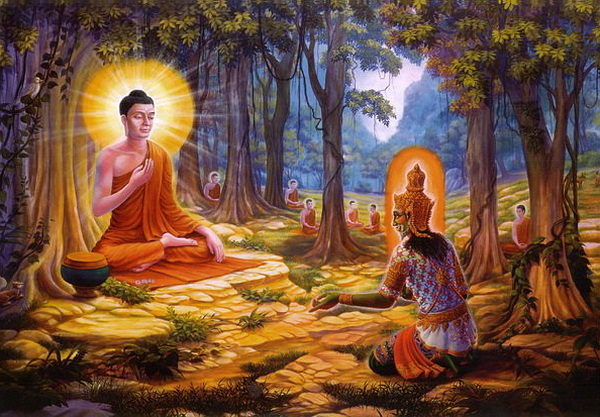 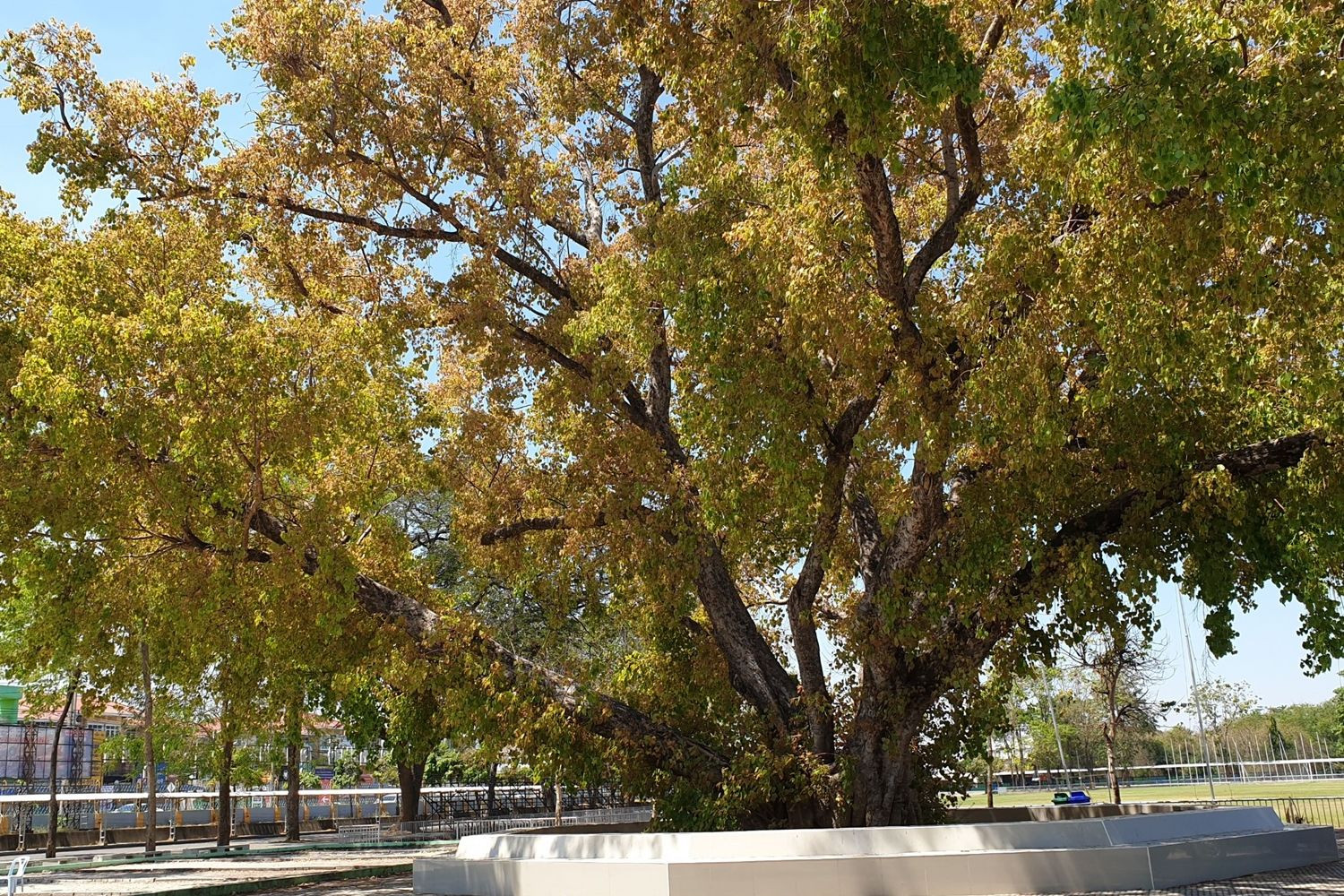 ๓. ต้นพระศรีมหาโพธิ ต้นโพธิ
ต้นโพธิ
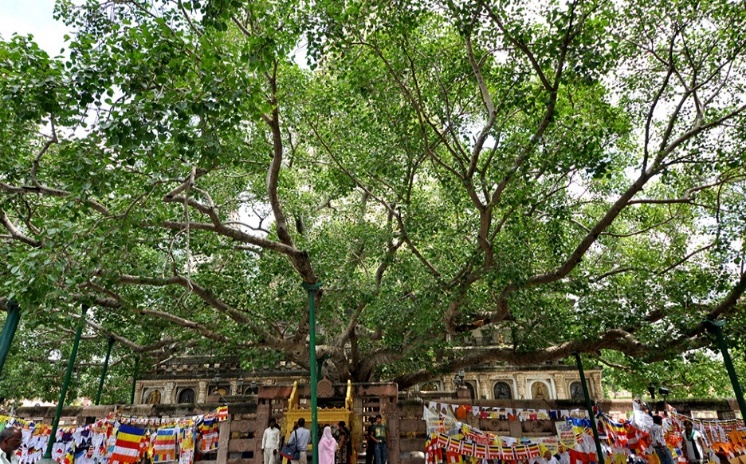 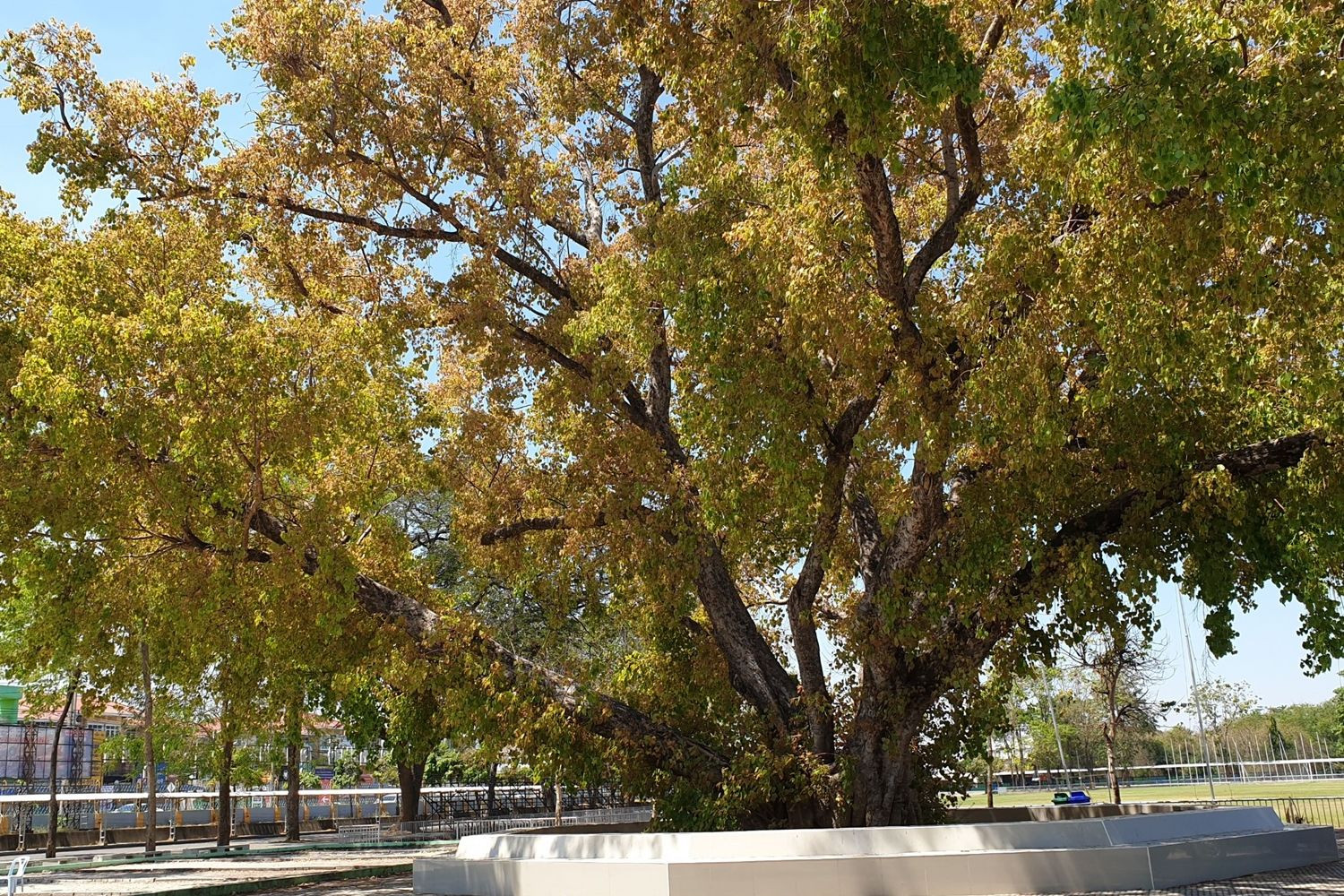 ต้นโพธิ
ต้นโพธิที่พระพุทธเจ้าประทับภายใต้ร่มเงาของต้นพระศรีมหาโพธิ ณ ริมฝั่งแม่น้ำเนรัญชรา ตำบลอุรุเวลา เสนานิคม แคว้นมคธ ในวันเพ็ญ เดือน ๖ ก่อนพุทธศักราช ๔๕ ปี พระพุทธเจ้าทรงตรัสรู้อนุตตรสัมมาสัมโพธิญาณ ณ ภายใต้ร่มเงาของต้นพระศรีมหาโพธิแห่งนี้ นับเป็นต้นไม้ที่ตรัสรู้ของพระพุทธเจ้าองค์ปัจจุบัน
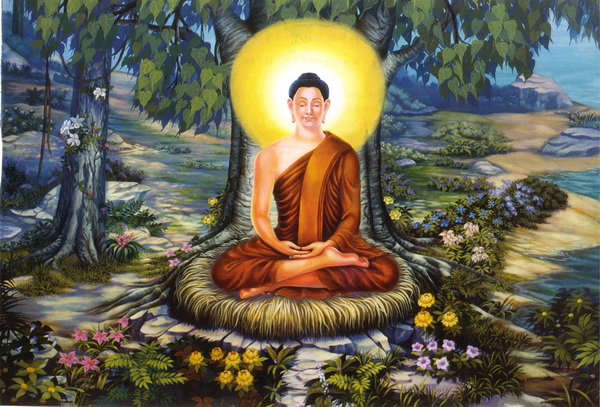 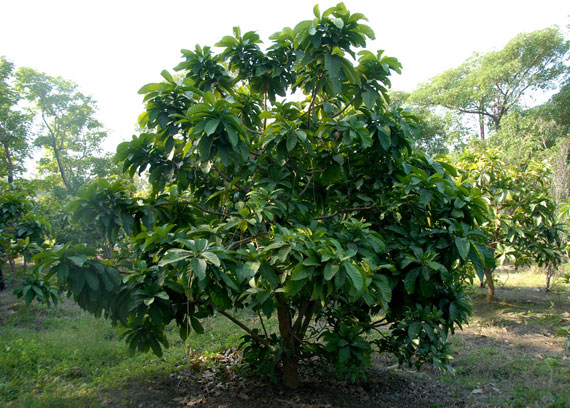 ๔.ต้นมุจจลินทร์ หรือต้นจิก
ต้นจิก
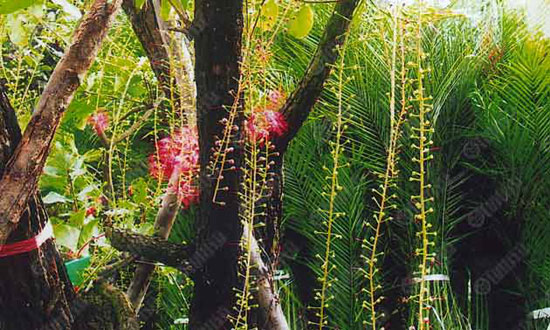 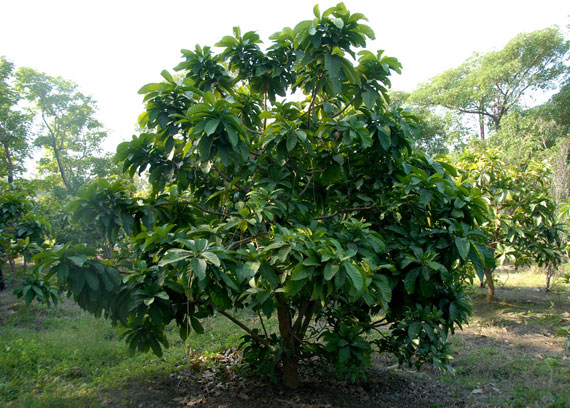 ต้นจิก
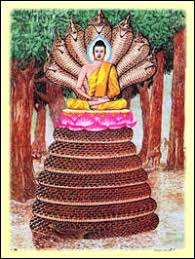 ภายหลังจากพระพุทธเจ้าทรงตรัสรู้แล้วถึงสัปดาห์ที่ ๖ ทรงประทับภายใต้ร่มเงาของต้นไม้จิกอันมีชื่อว่า มุจจลินทร์ ตั้งอยู่ทางทิศตะวันออกเฉียงใต้ ใกล้ ๆ กับต้นพระศรีมหาโพธิพระพุทธเจ้าประทับนั่งเสวยวิมุตติสุขอยู่ใต้ต้นมุจจลินทร์เป็นเวลา ๗ วัน โดยมีพญามุจจลินทร์นาคราชมาวางขนดแผ่พังพานปกป้องพระองค์ จากสายลมและสายฝน พระพุทธองค์ทรงเปล่งอุทานแสดง ความสุขที่แท้ อันเกิดจาการไม่เบียดเบียนกัน
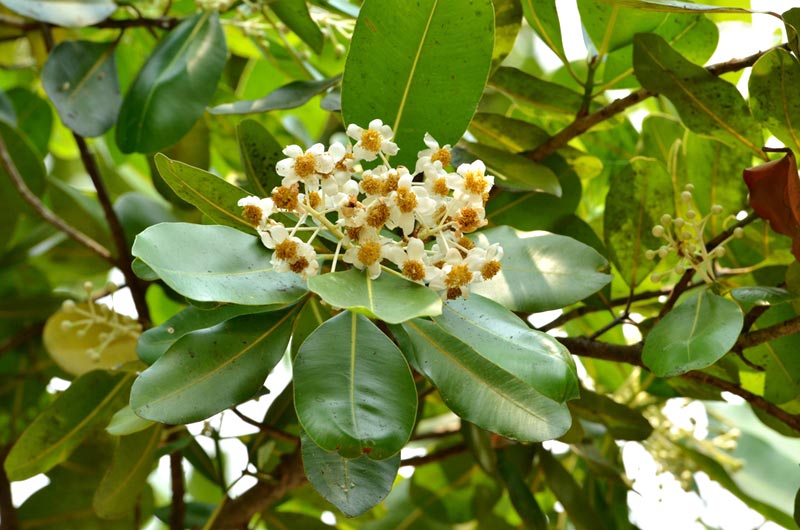 ๕. ต้นราชยตนะ หรือต้นไม้เกต
ต้นไม้เกต
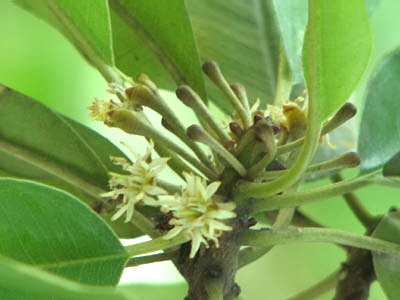 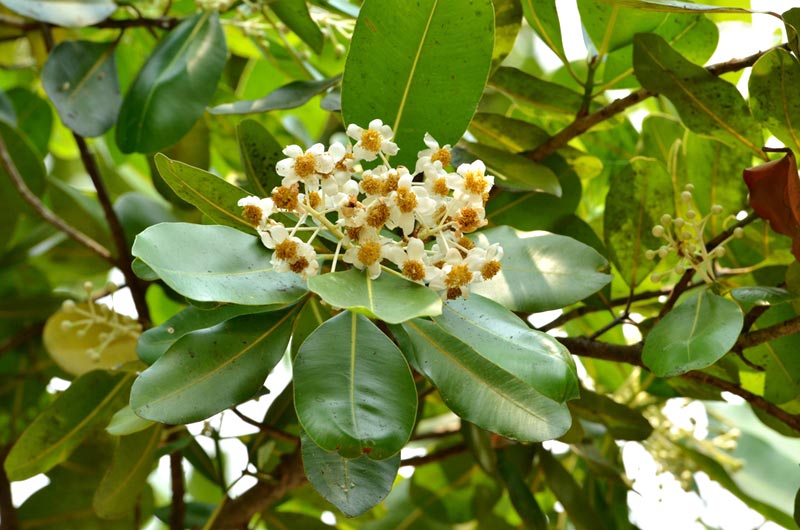 ต้นไม้เกต
ภายหลังจากพระพุทธเจ้าทรงตรัสรู้แล้วถึง สัปดาห์ที่ ๗ ทรงประทับภายใต้ร่มเงาของต้นไม้เกตอันมีชื่อว่า ราชายตนะ ตั้งอยู่ทางทิศใต้ ใกล้ ๆ กับต้นศรีมหาโพธิ์ พระพุทธเจ้าประทับนั่งเสวยสิทุตติสุขเป็นเวลา ๗ วัน นับเป็นสัปดาห์สุดท้ายแห่งการเสวยวิมุตติสุข ณ ที่นี้มีพ่อค้า ๒ คนนำกองเกวียนค้าขายจากแดนไกล คืออุกกลชนบท ได้ถวายเสบียงเดินทาง สัตตุผง สัตตุก้อนแด่พระพุทธเจ้าพ่อค้าทั้งสองคือ ตปุสสะ และภัลลิกะ ได้แสดงตนเป็นปฐมอุบาสกถึงสรณะ ๒ คือถึงพระพุทธและพระธรรม
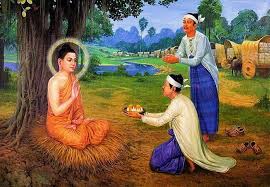 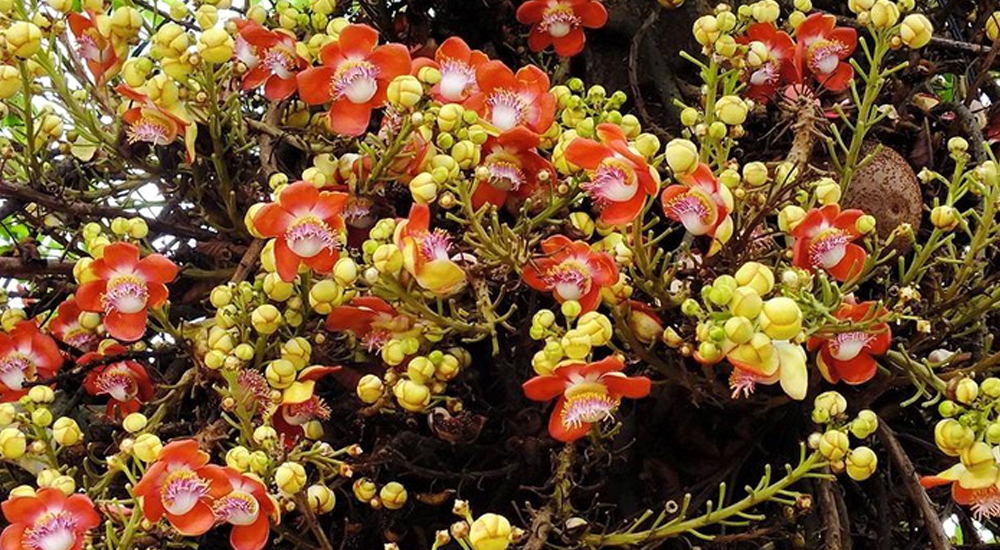 ๖. ต้นสาละ
ต้นสาละ
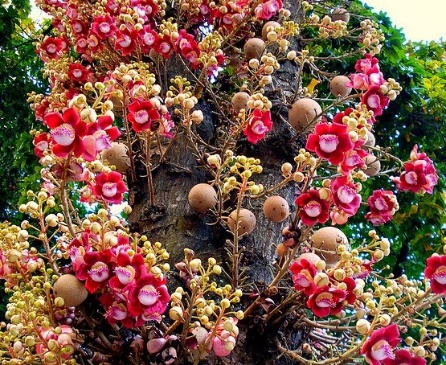 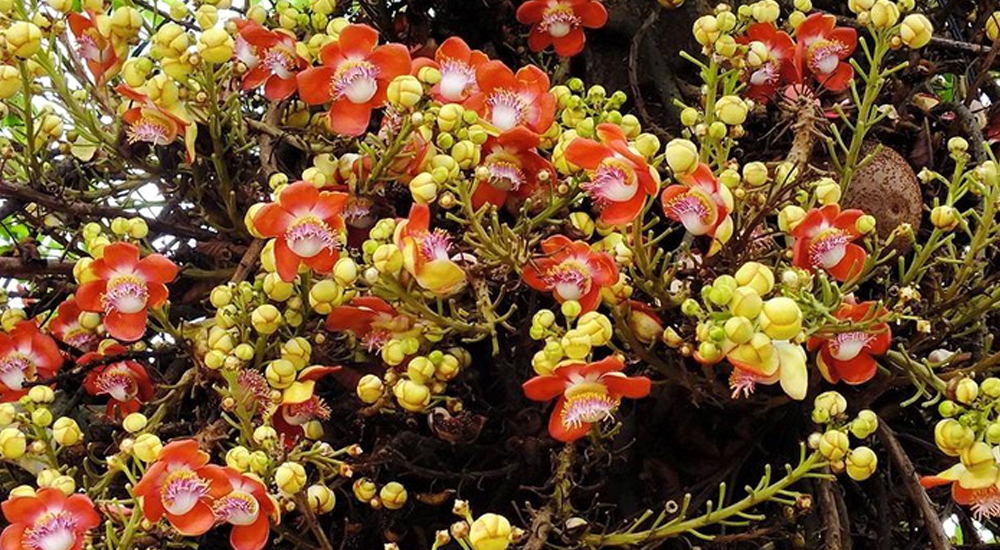 ต้นสาละ
เป็นไม้ยืนต้นชนิดหนึ่งในดินแดนชมพูทวีป  ต้นสาละ เป็นต้นไม้ที่เกี่ยวข้องกับ พระสัมมาสัมพุทธเจ้าตั้งแต่ประสูติ จนถึงปรินิพพาน     พระพุทธองค์ทรงประสูติภายใต้ต้นสาละใหญ่ ณ อุทยานลุมพินีซึ่งตั้งอยู่ระหว่างกรุงกบิลพัสดุ์ แคว้นสักกะ กับกรุงเทวทหะ แคว้นโกลิยะ ยามนั้นแดดอ่อนดวงตะวันยังไม่ขึ้นตรงศรีษะเป็นวันเพ็ญ เดือน ๖ ก่อนพุทธศักราช ๘๐ ปี ยามนั้นอากาศโปร่ง ต้นไม้ในป่าสาละอุทยานลุมพินีกำลังผลิดอกออกใบอ่อน ดอกไม้นานาพรรณ กำลังเบ่งบาน ส่งกลิ่นเป็นที่จำเริญใจ
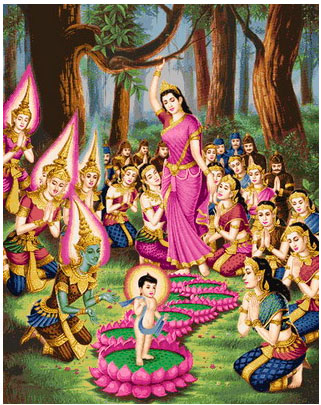 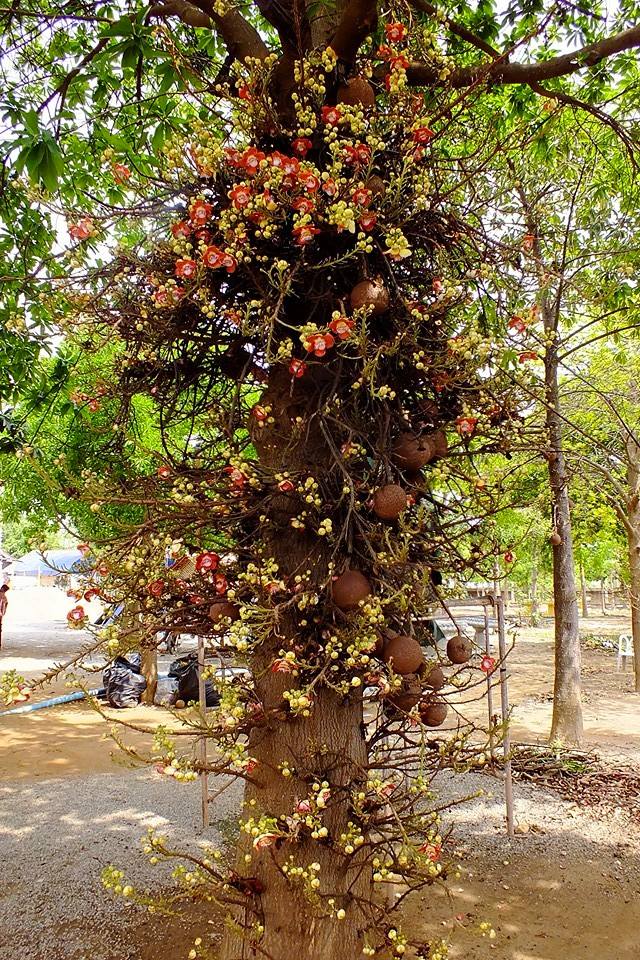 ต้นสาละ
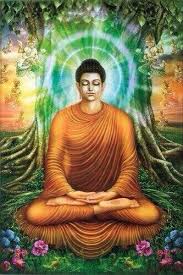 ครั้นยามสามของวันเพ็ญ เดือน ๖ ก่อนพุทธศักราช ๔๕ ปี พระพุทธองค์ทรงบำเพ็ญเพียรจนตรัสรู้อนุตตรสัมมาสัมโพธิญาณ ภายใต้ร่มเงาพระศรีมหาโพธิ ภายในป่า สาละ ใกล้แม่น้ำเนรัญชรา ณ ตำบลอุรุเวลาเสนานิคม แคว้นมคธ
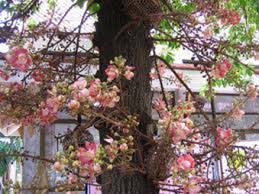 ต้นสาละ
ครั้น วันเพ็ญเดือน ๘ สองเดือนภายหลังจากพระพุทธเจ้าทรงตรัสรู้พระพุทธองค์เสด็จมาถึงบริเวณป่าสาละอันร่มรื่น ณ อุทยานมฤคทายวันหรืออิสิปตนมฤคทายวัน ทางทิศเหนือใกล้เมืองพาราณสี แคว้นกาสี ณ ที่นี้ พระพุทธเจ้าทรงแสดงธรรมเทศนากัณฑ์แรก คือ ธัมมจักกัปปวันสุตร โปรดปัญจวัคคีย์ พระรัตนตรัยเกิดครบบริบูรณ์ครั้งแรกในโลกนี้ คือ พระพุทธ พระธรรม พระสงฆ์     เมื่อพระพุทธเจ้ามีพระชนมายุ ครบ ๘๐ พรรษาได้เสด็จถึงสาลวโนทยานหรือสวนป่าไม้สาละของมัลลกษัตริย์ ใกล้เมืองกุสินารา แคว้นมัลละ เป็นเวลาใกล้ค้ำของวันเพ็ญ เดือน ๖ วันสุดท้ายก่อนการกำเนิดพุทธศักราช พระพุทธเจ้าทรงรับสั่งให้พระอานนท์ปูลาดที่บรรทมระหว่างต้นสาละใหญ่ ๒ ต้น ทรงเอนพระวรกายลงโดยหันพระเศียรไปทางทิศเหนือ ประทับไสยาสน์แบบสีหไสยาสน์เป็นอนุฏฐานไสยาสน์คือเป็นการนอนครั้งสุดท้ายจนกระทั่งดับขันธปรินิพพาน
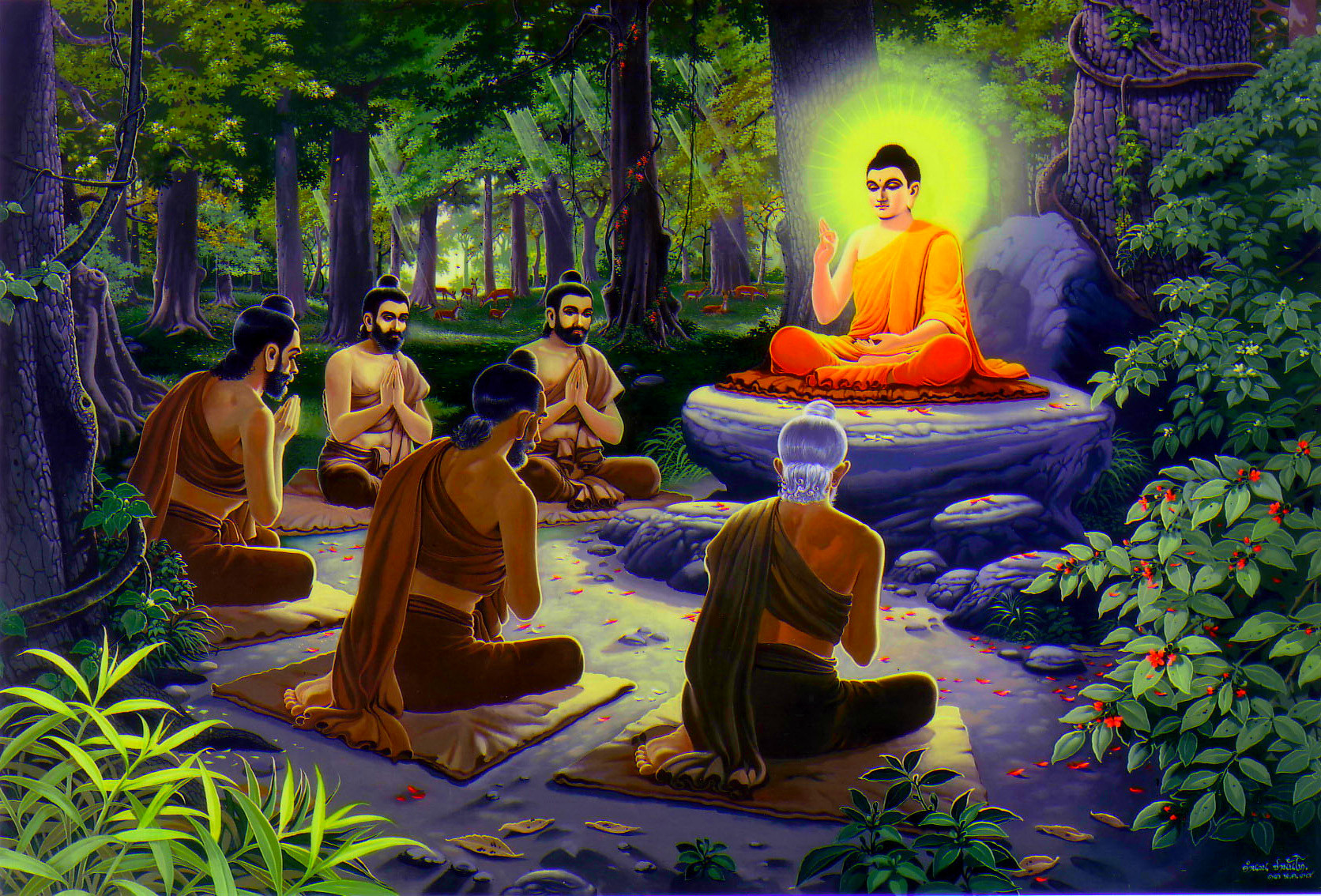 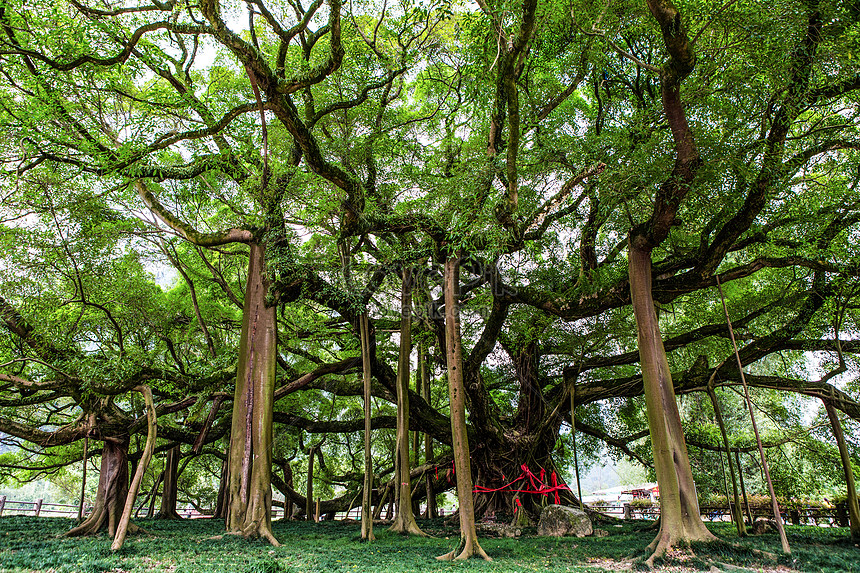 ๗. อปชาลนิโครธ ต้นไทร
ต้นไทร
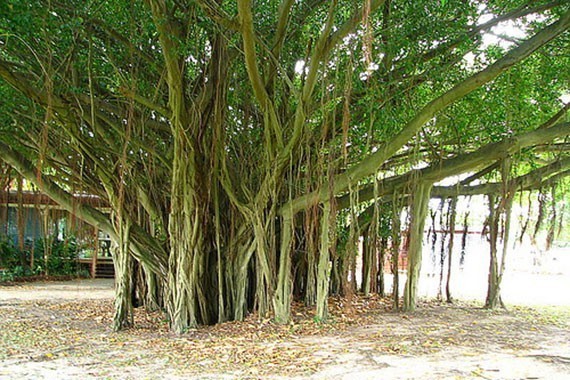 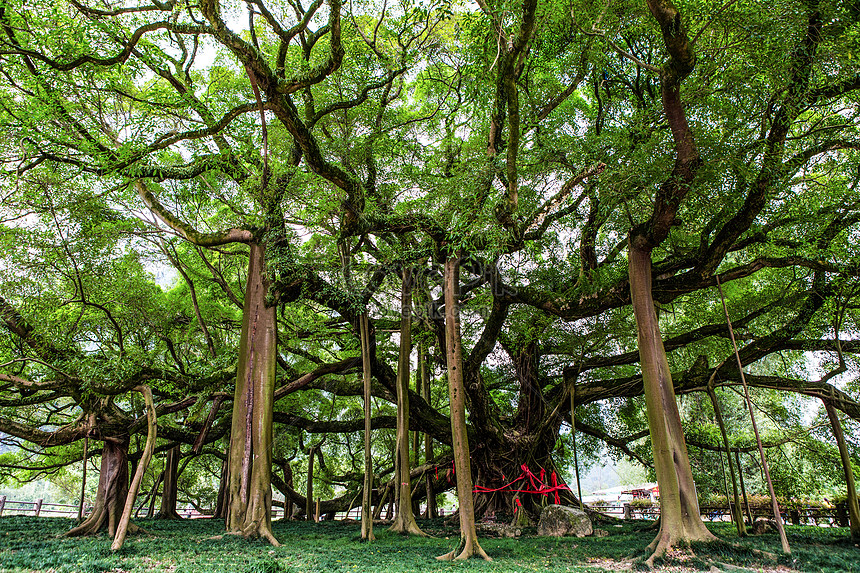 ต้นไทร
ที่พระพุทธเจ้าทรงประทับนั่งเสวยวิมุตติสุขในสัปดาห์ที่ ๕ ภายหลังทรงตรัสรู้ พระพุทธองค์ประทับนั่งภายใต้ร่มเงาของอปชาลนิโครธเป็นเวลา ๗ วัน ต้นอปชาลนิโครธอยู่ทางทิศตะวันออกของต้นศรีมหาโพธิ์
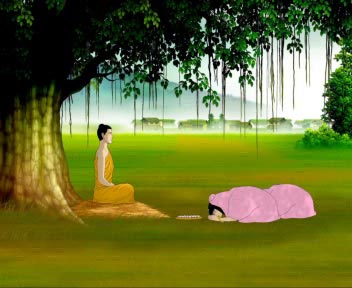 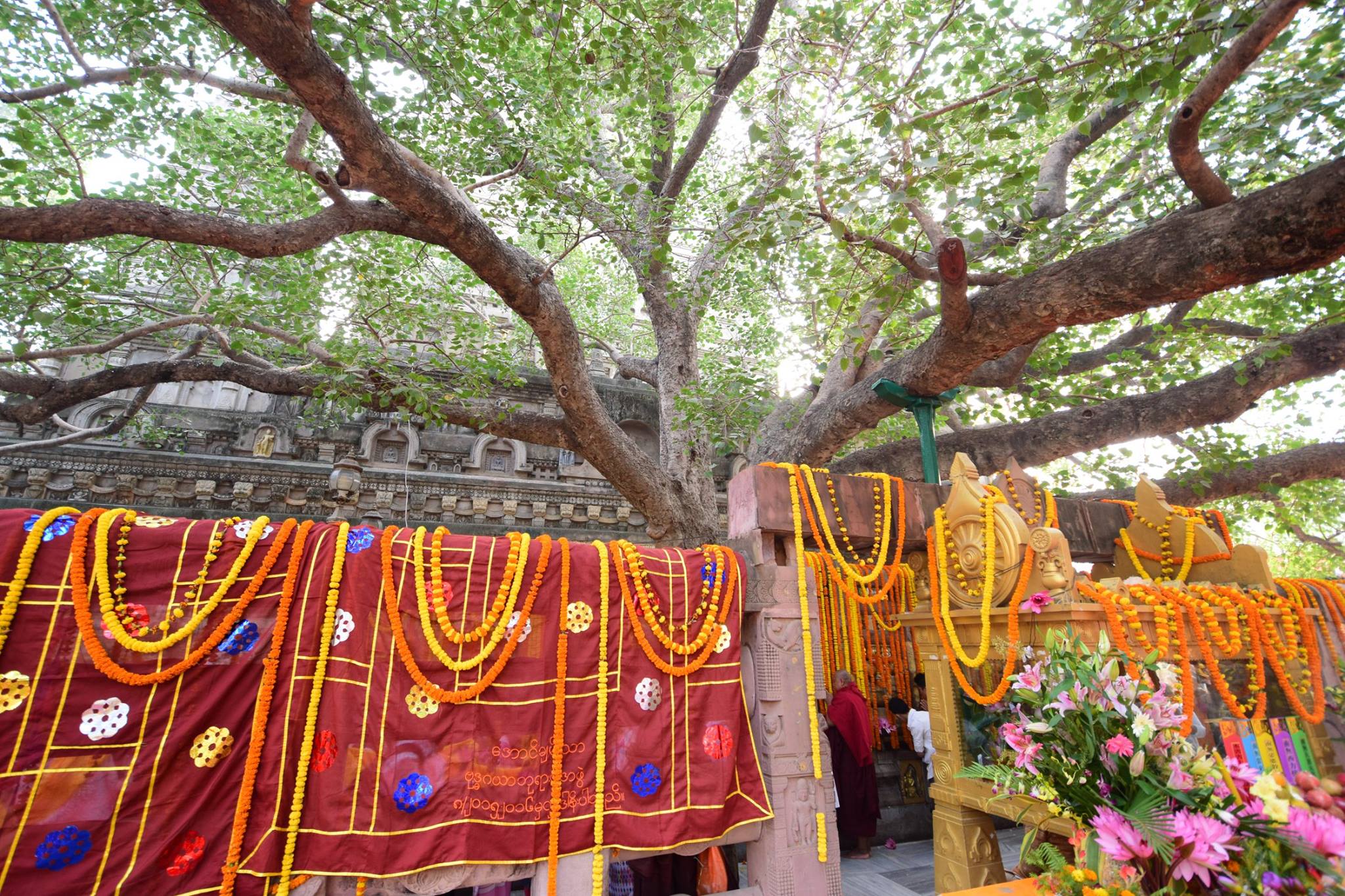 ๘. อัสสัตถพฤกษ์ คือต้นพระศรีมหาโพธิ
อัสสัตถพฤกษ์
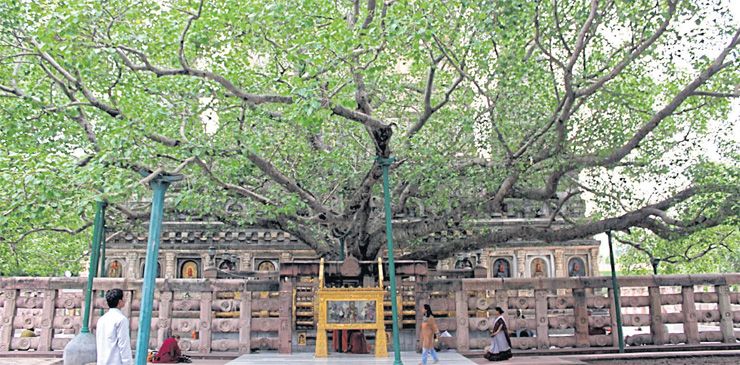 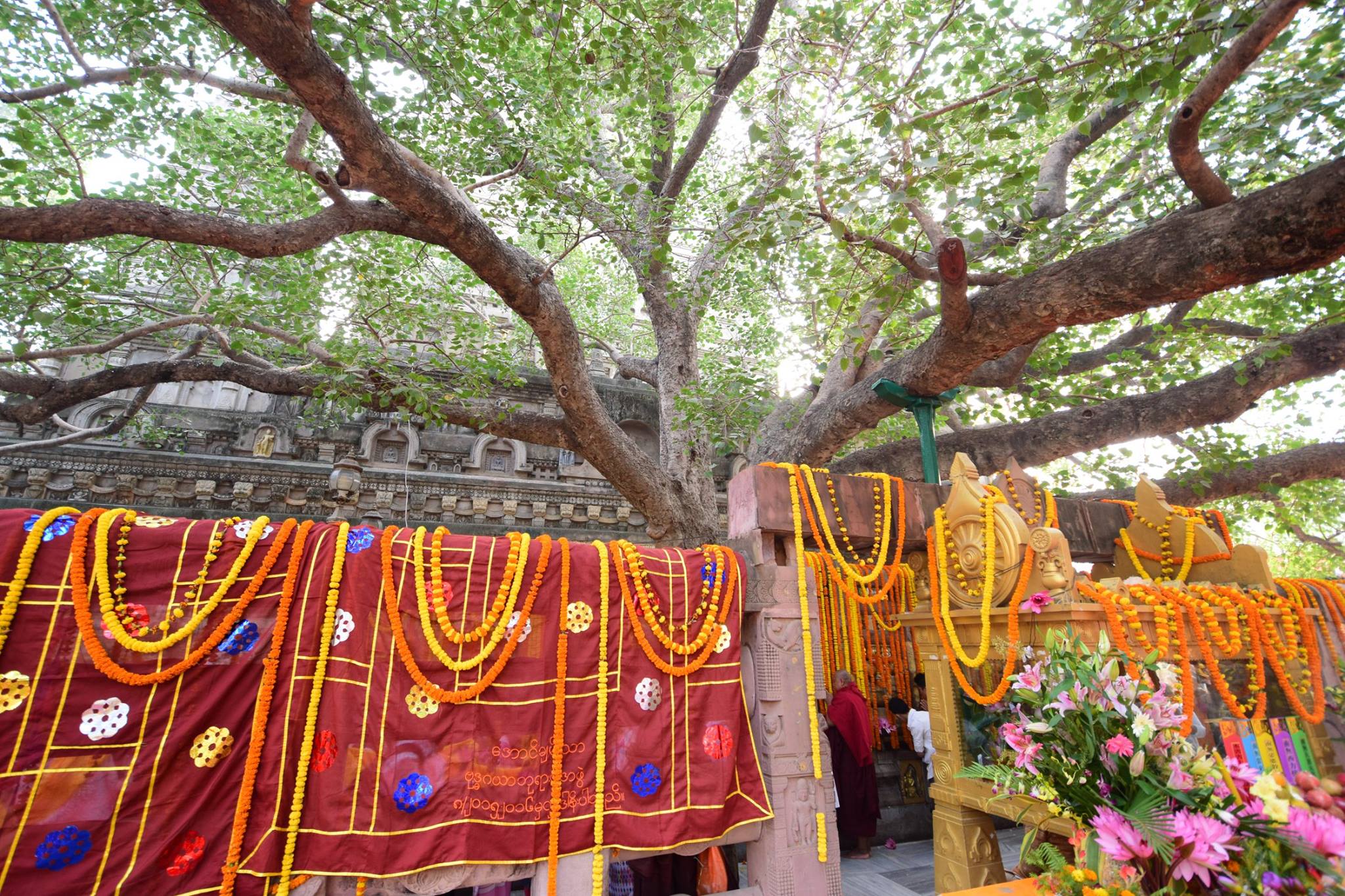 อัสสัตถพฤกษ์
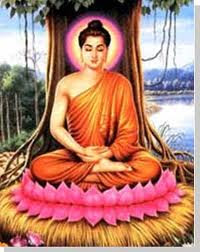 คือต้นพระศรีมหาโพธิ ณ ริมฝั่งแม่น้ำเนรัญชรา ตำบลอุรุเวลาเสนานิคม อันเป็นสถานที่ซึ่งพระมหาบุรุษได้ตรัสรู้พระอนุตตรสัมมาสัมโพธิญาณ
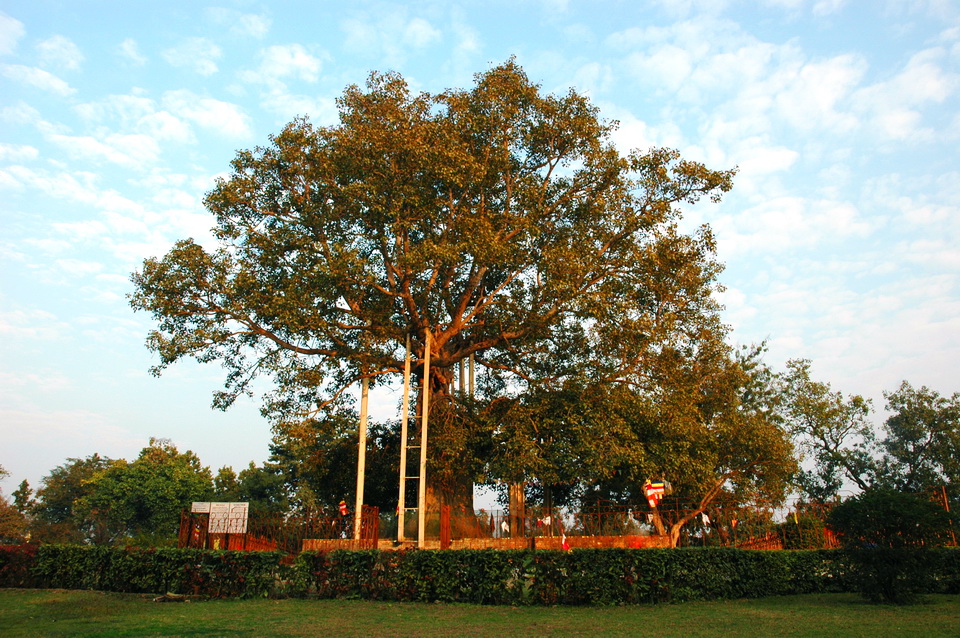 ๙. อานันทมหาโพธิ
อานันทมหาโพธิ
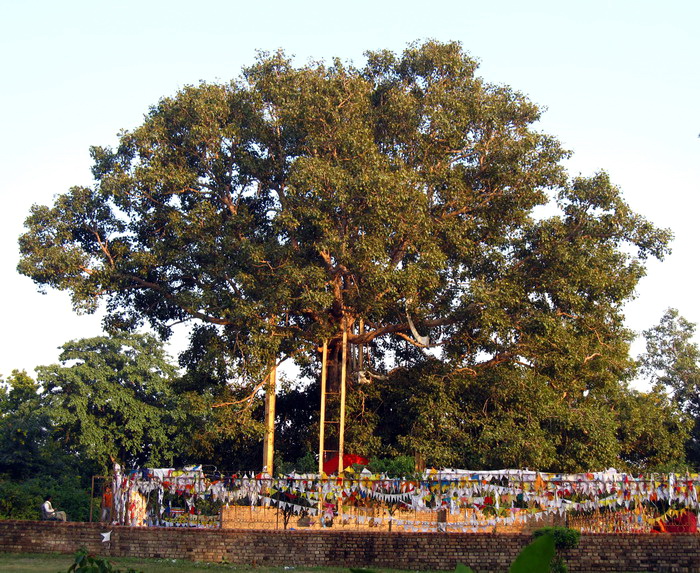 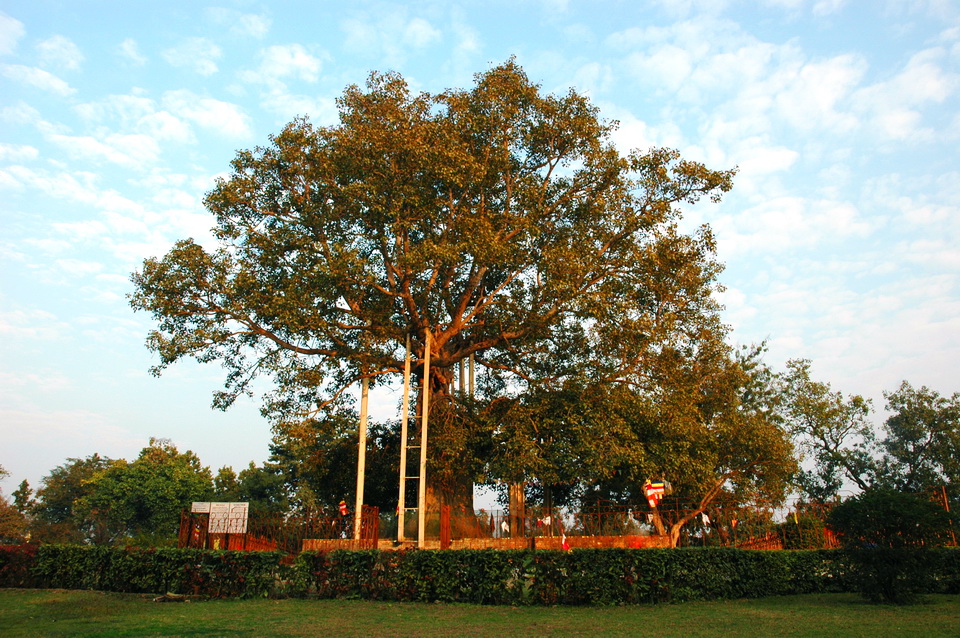 อานันทมหาโพธิ
เป็นต้นโพธิ์ตรัสรู้ที่เป็นหน่อของต้นเดิมที่พระพุทธเจ้าประทับนั่งใต้ร่มเงาได้ตรัสรู้ ได้นำเมล็ดไปปลูกเป็นต้นแรกในสมัยพุทธกาล โดยพระอานนท์เป็นผู้ดำเนินการปลูกที่ประตูวัดพระเชตวันมหาวิหาร พระนครสาวัตถี แคว้นโกศล ต้นโพธิ์นั้นเรียกว่า อานันทมหาโพธิ์ ทุกวันนี้ยังปรากฏอยู่ ทั้งนี้พระยามที่พระพุทธเจ้าประทับจำพรรษาที่พระเชตวันมหาวิหารนั้น แต่ละปี พระพุทธเจ้าประทับเพียงปีละ ๓ เดือนในฤดูพรรษาส่วนอีก ๙ เดือนนอกพรรษา พระพุทธเจ้าต้องเสด็จไปสู่ที่อื่นเสียปีละ ๙ เดือน ชาวนครสาวัตถีก็เกิดวิปฏิสารร้อนใจ ใคร่ทูลให้ประทับอยู่ตลอดปี พระพุทธเจ้าทรงทราบความทุกข์ของชาวเมือง จึงรับสั่งให้พระอานนท์นำเมล็ดจากต้นศรีมหาโพธิ มาปลูกไว้หน้าประตูมหาวิหารเชตวัน เพื่อเป็นเครื่องหมายแทนพระองค์ เพื่อว่าสมัยใดที่พระพุทธเจ้าไม่ประทับพักอยู่ มหาชนจะได้บูชาต้นโพธิ์นั้นแทนองค์พระพุทธเจ้า
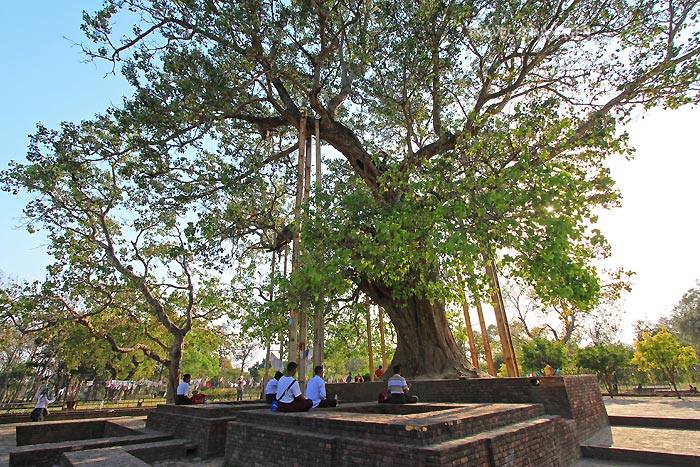 ภูตคามวรรค วรรคว่าด้วยพืชพันธุ์ไม้  มี  ๑๐  สิกขาบท
สิกขาบทที่ ๑ ห้ามทำลายต้นไม้
	ภิกษุชาวเมืองอาฬวีทำการก่อสร้าง จึงตัดไม้เองบ้าง ใช้ให้ผู้อื่นตัดบ้าง มนุษย์ทั้งหลายพากันติเตียน ด้วยถือว่าต้นไม้มีชีวิตมีอินทรีย์หนึ่ง พระผู้มีพระภาค (ทรงอลนุโลมตามสมมุติของชาวโลก) จึงทรงบัญญัติสิกขาบท ปรับอาบัติปาจิตตีย์แก่ภิกษุผู้ทำให้ต้นไม้ตาย ( ต้นไม้มี ๕ อย่าง คือที่มีหัวเป็นพืช เช่น ขิง มีลำต้นเป็นพืช เช่น ไทร มีปล้องเป็นพืช เช่น อ้อย ไม้ไผ่ มียอดเป็นพืช เช่น ผักชีล้อม มีเมล็ดเป็นพืช เช่น  ข้าว ถั่ว )
          ที่มา : พระไตรปิฎกฉบับสำหรับประชาชน  ฉบับ ๑๐๐ ปี ชาตกาล อาจารย์สุชีพ ปุญญานุภาพ  พุทธศักราช ๒๕๖๐  ภาค ๔  หน้าที่  ๒๔๖